Печоро –Илычский заповедник
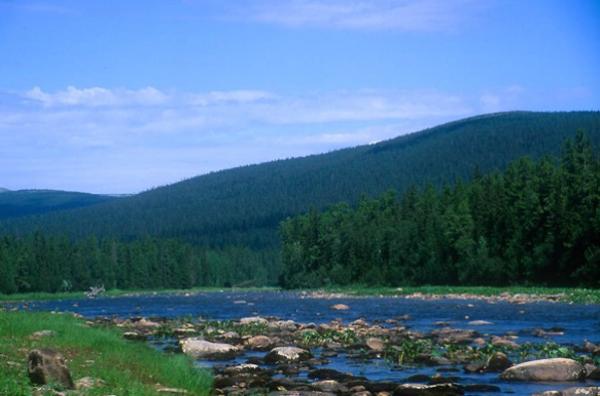 Биосферный заповедник
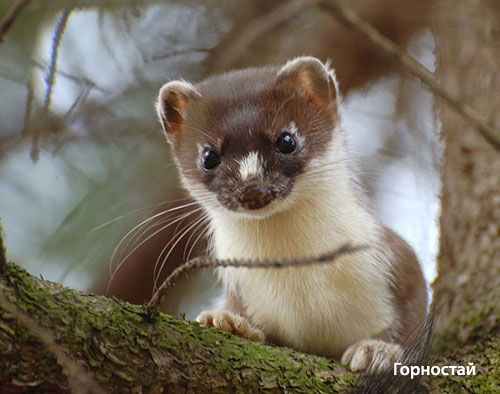 Данная презентация  может быть использована на уроках  краеведения по теме «Заповедники Республики Коми» во 2 классе.
Автор: учитель начальных классов МОУ «СОШ №4» г.Печоры Республики Коми Ярушина Татьяна Ивановна.